Mabal Simulation: Comments of directorate 
סימולציית מב”ל: הערות המנהלת
2 March, 2023
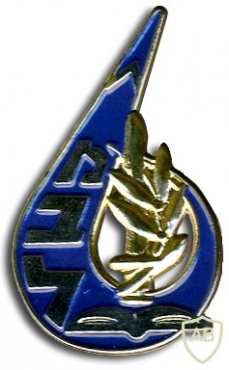 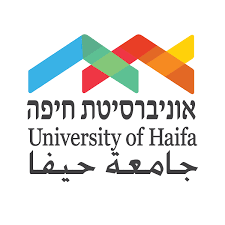 What does the data tell us ? 
Next slides: number of decisions per actor
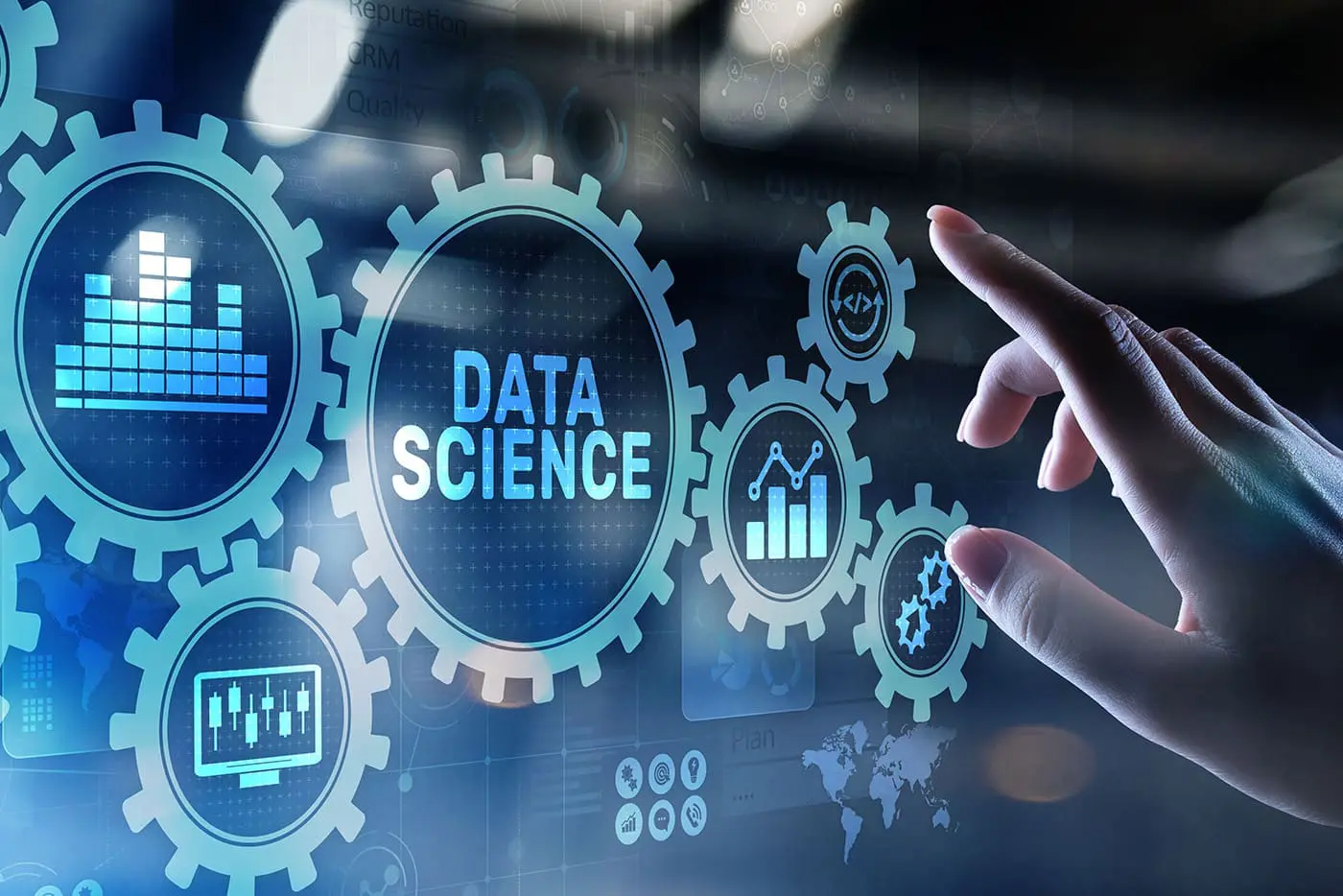 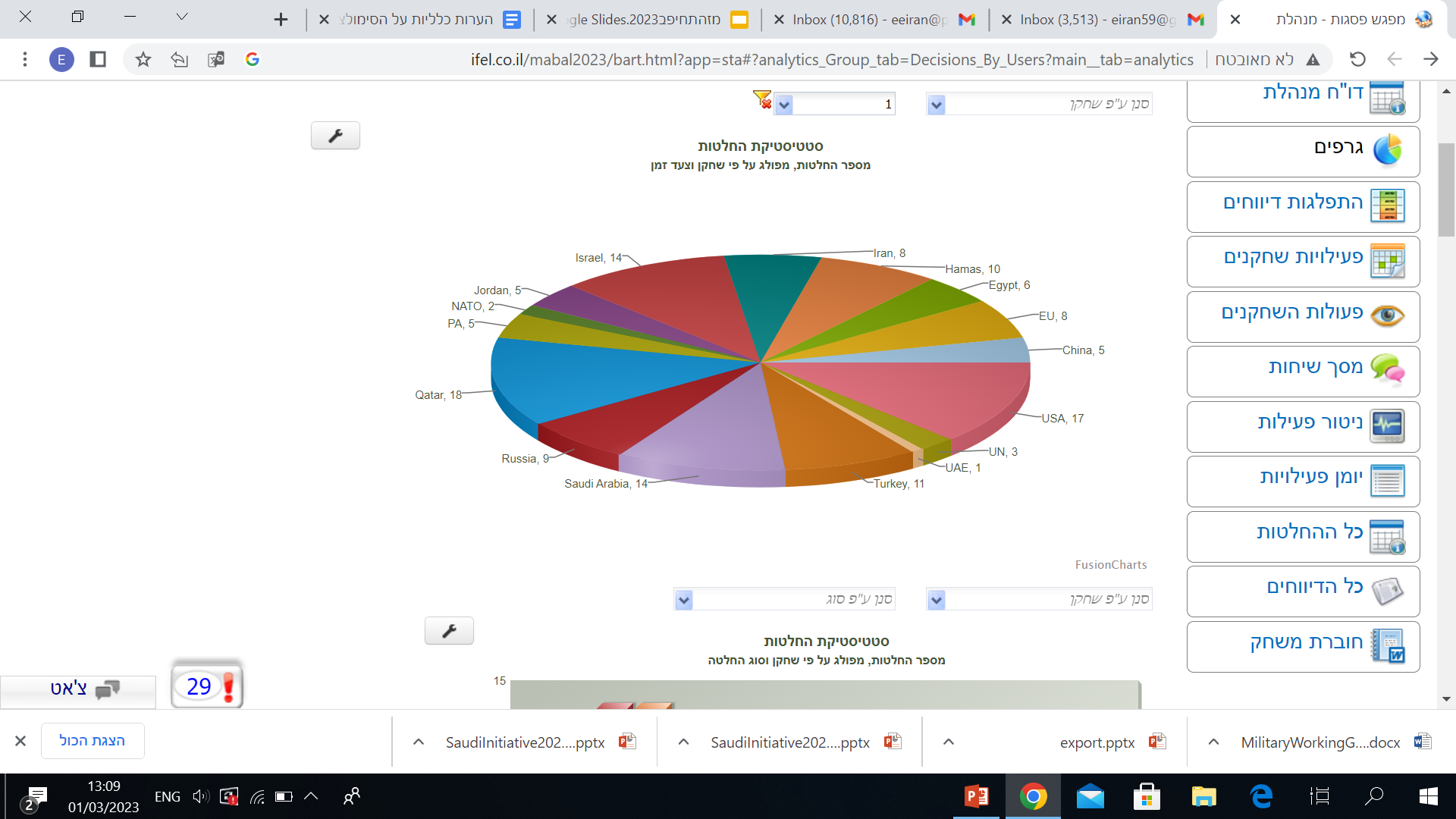 First Day: Qatar most dominant, as measured in decisions: US, Israel, Saudi Arabia
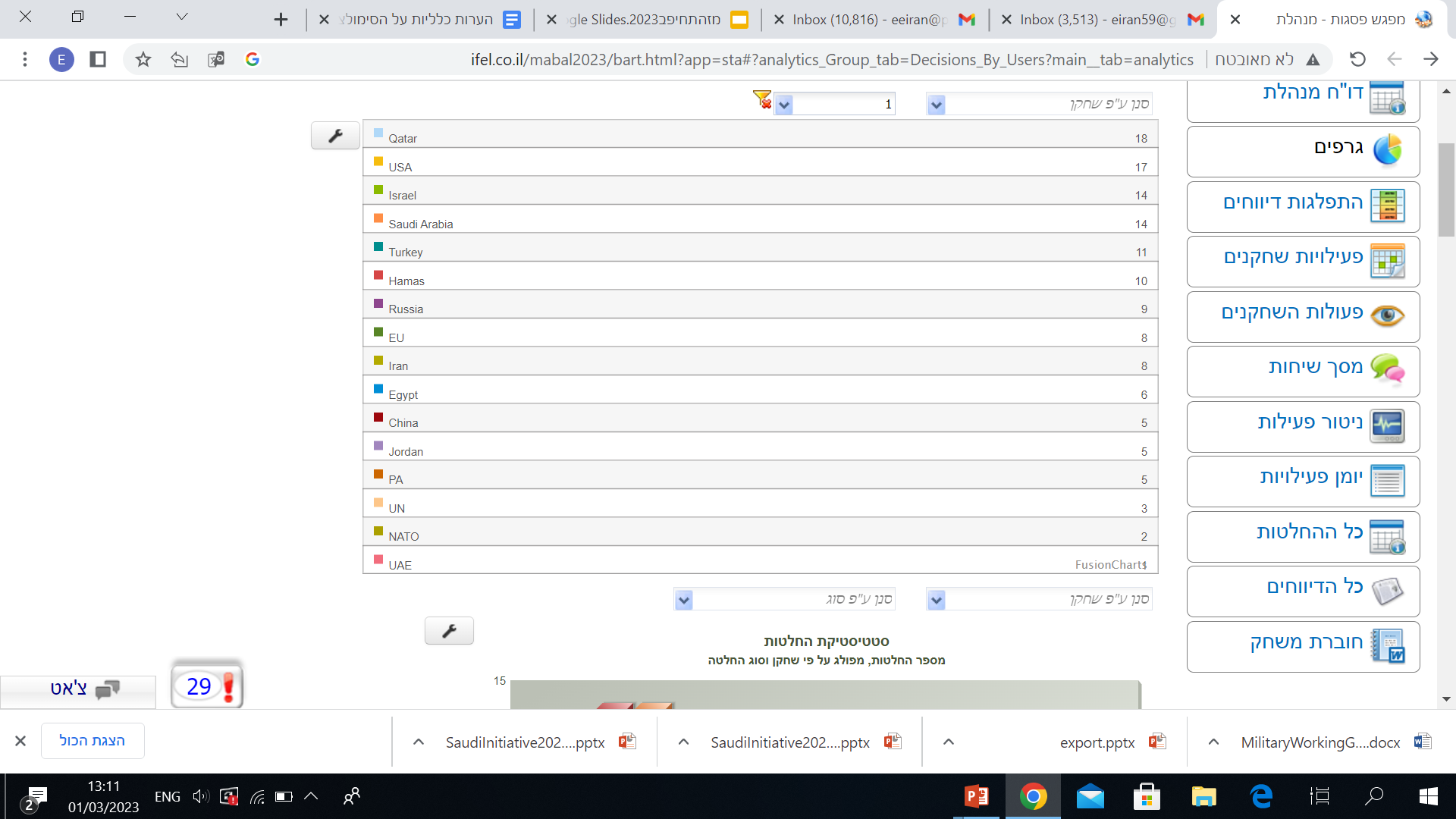 Second Day: Saudi Arabia (7), Israel (6)
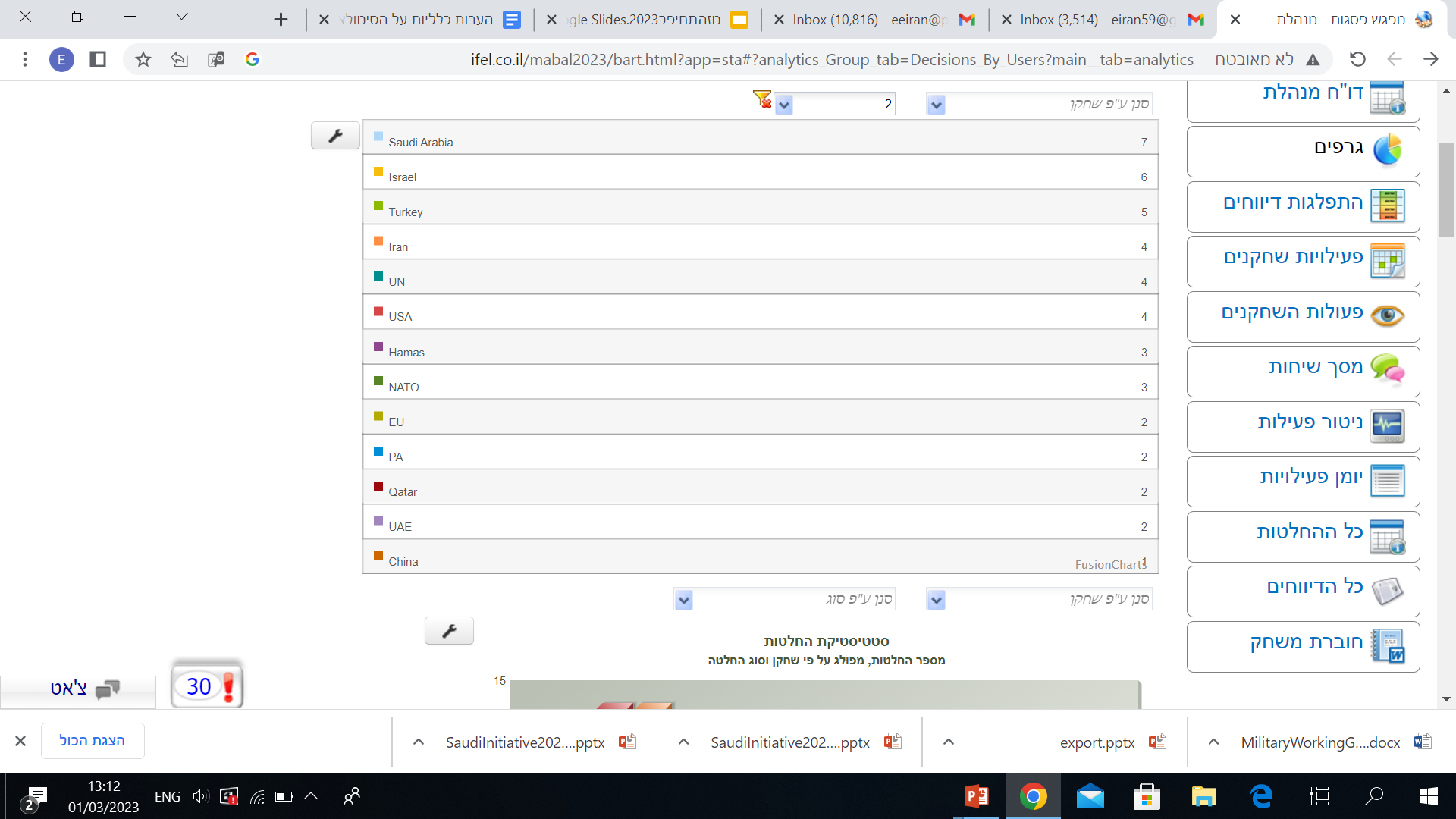 השחקניות הדומיננטיות, על פי דאטה זה 
Who was dominant, based on this data
Maybe network vs. traditional power ? Possible biases with data
Types of decisions (Qatar!)
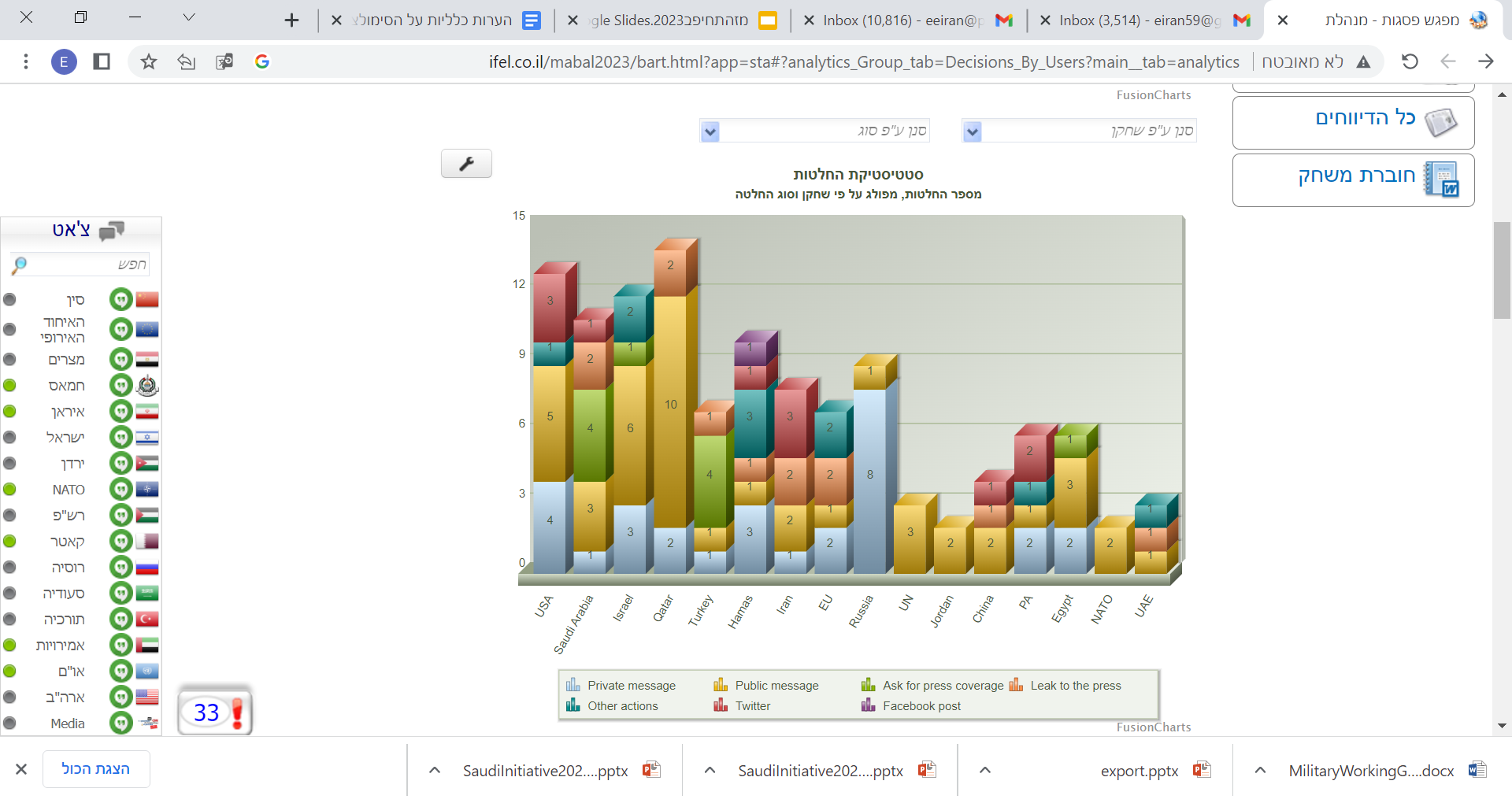 Messages by actors: US, Saudi-Arabia, Israel, Qatar (Decline day 2)
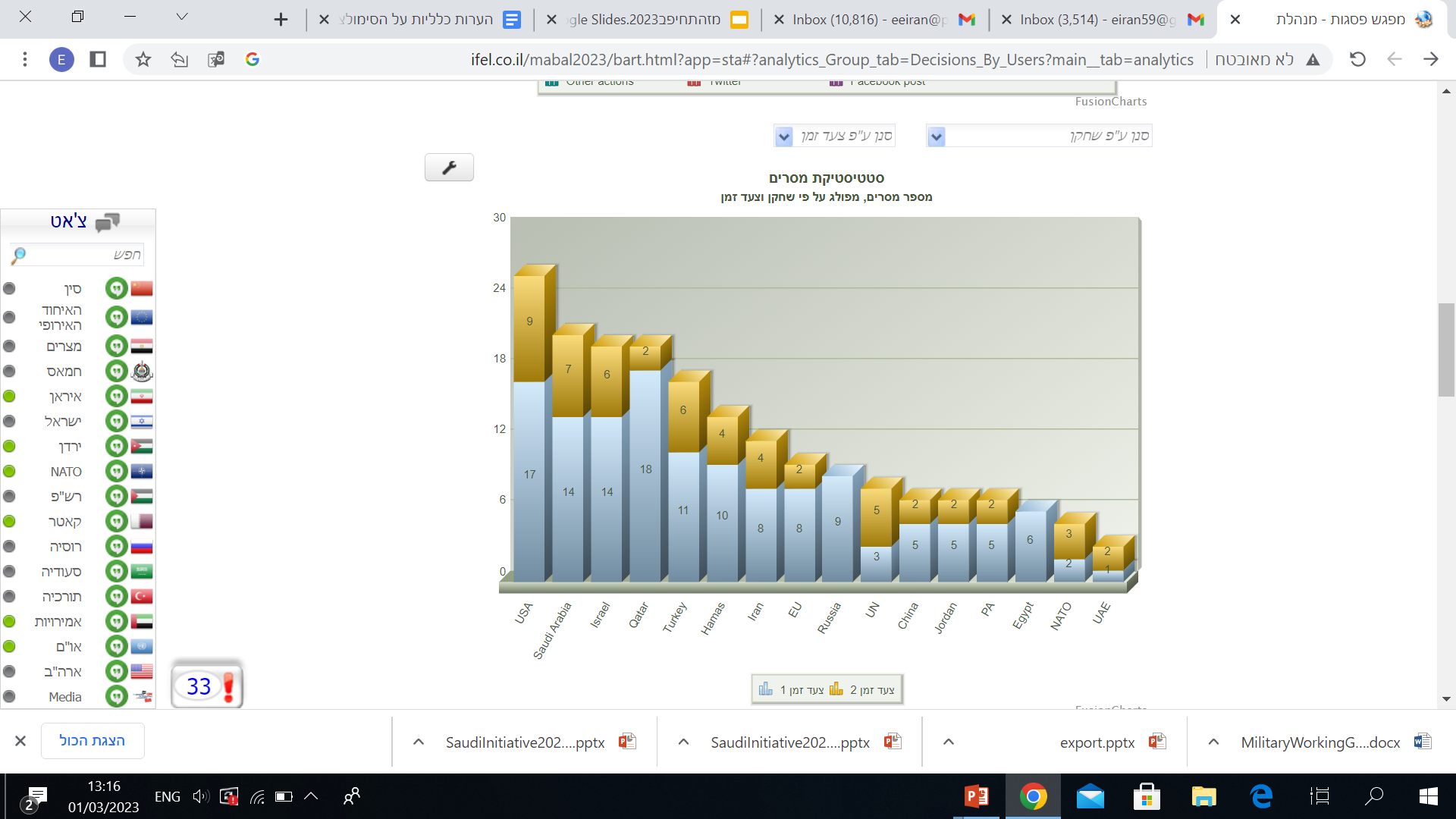 Chats: Diplomatic Style?
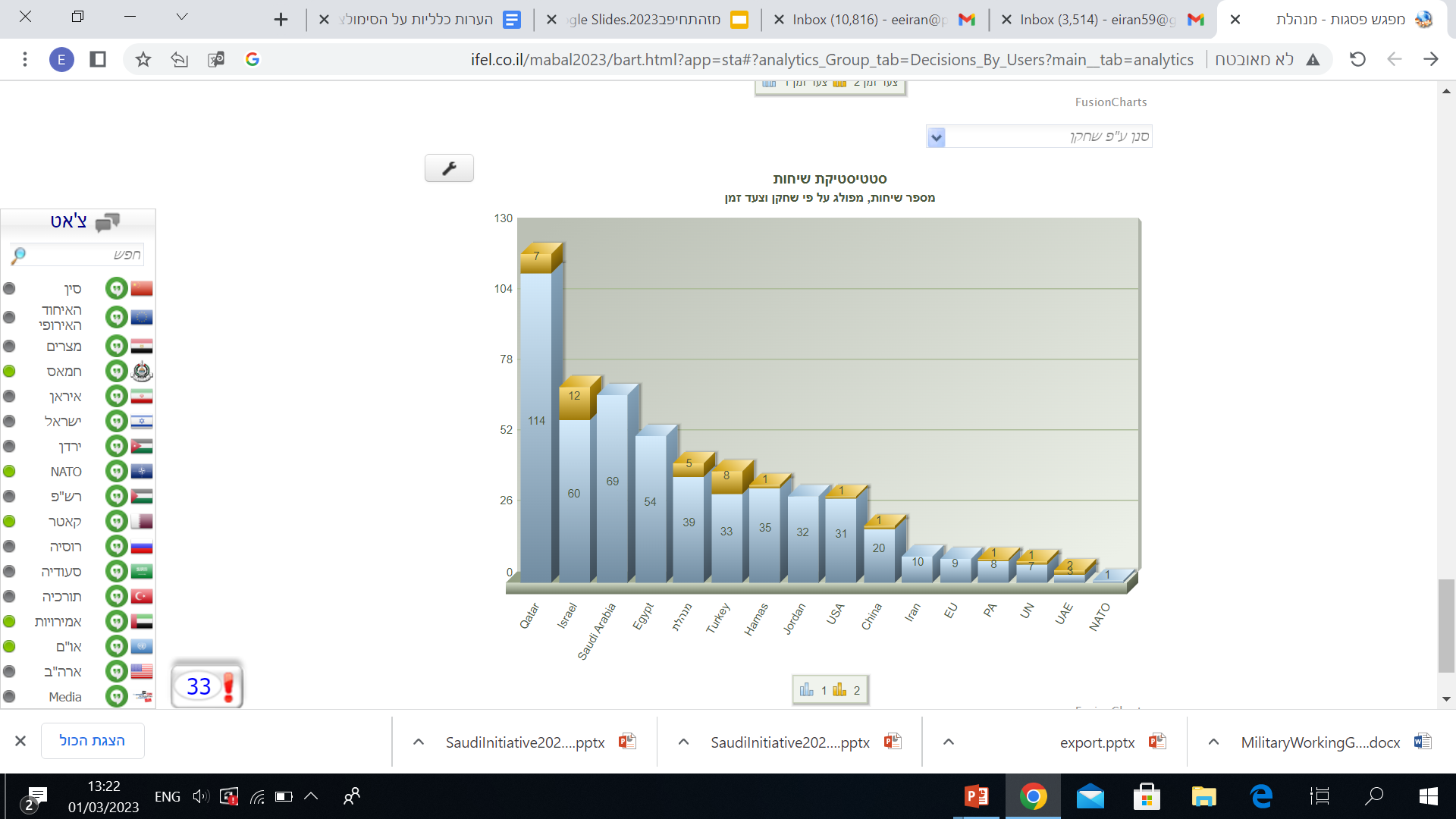 Who didn’t read their mail! focus vs.  peripheral attention
Blue: Day 1
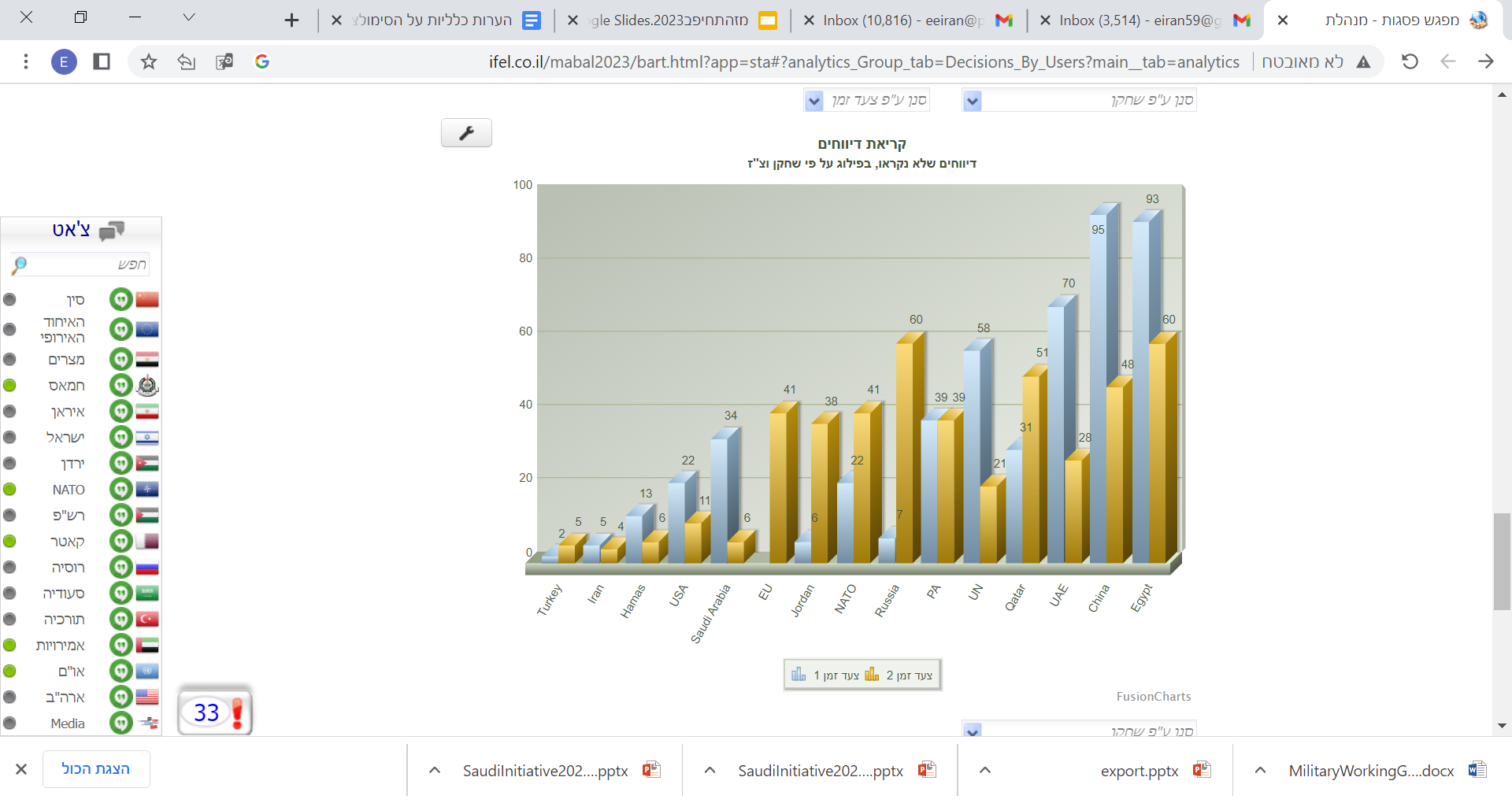 Timeline of decision making: Day 1
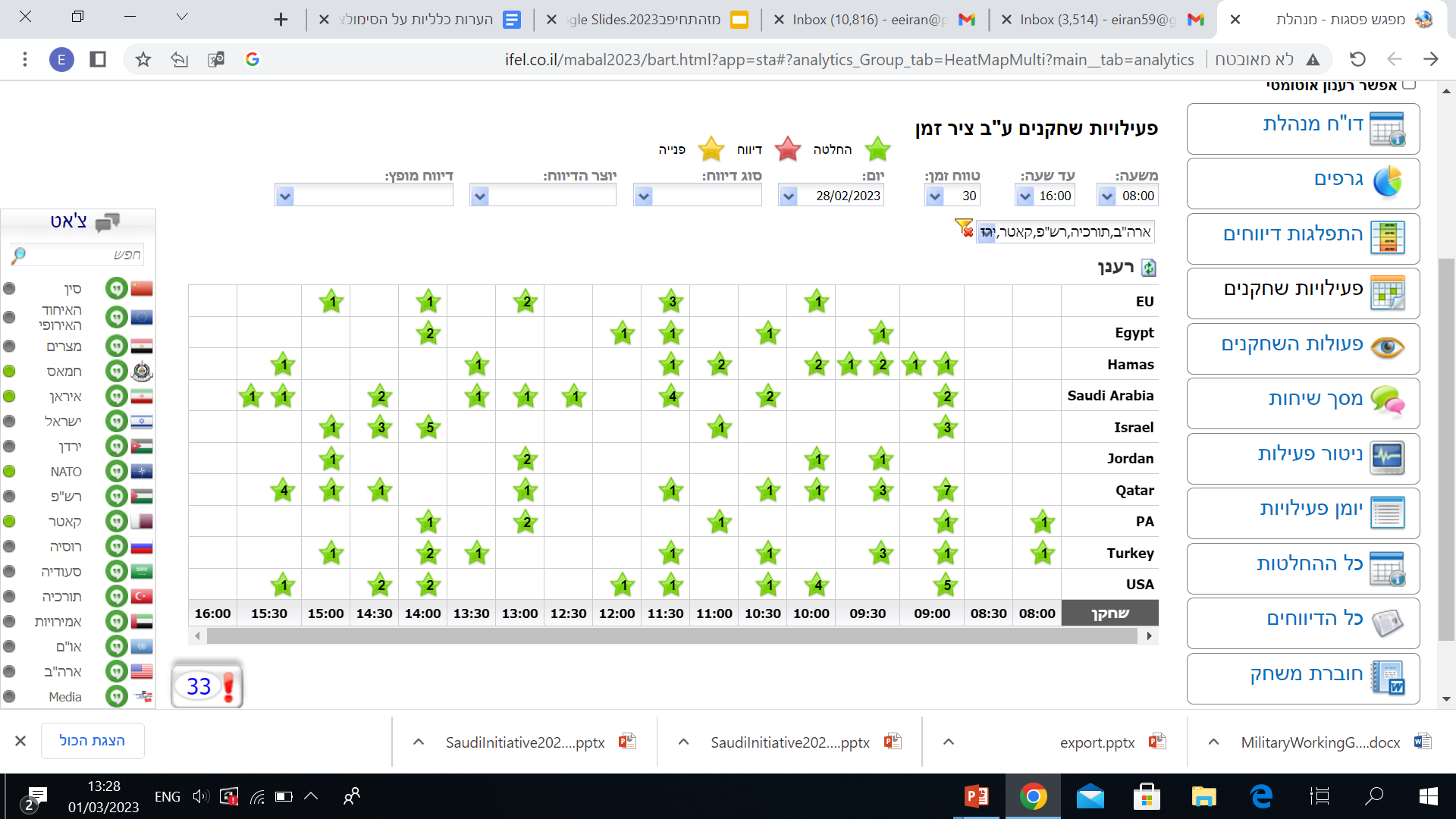 Timeline of decision making: Day 2
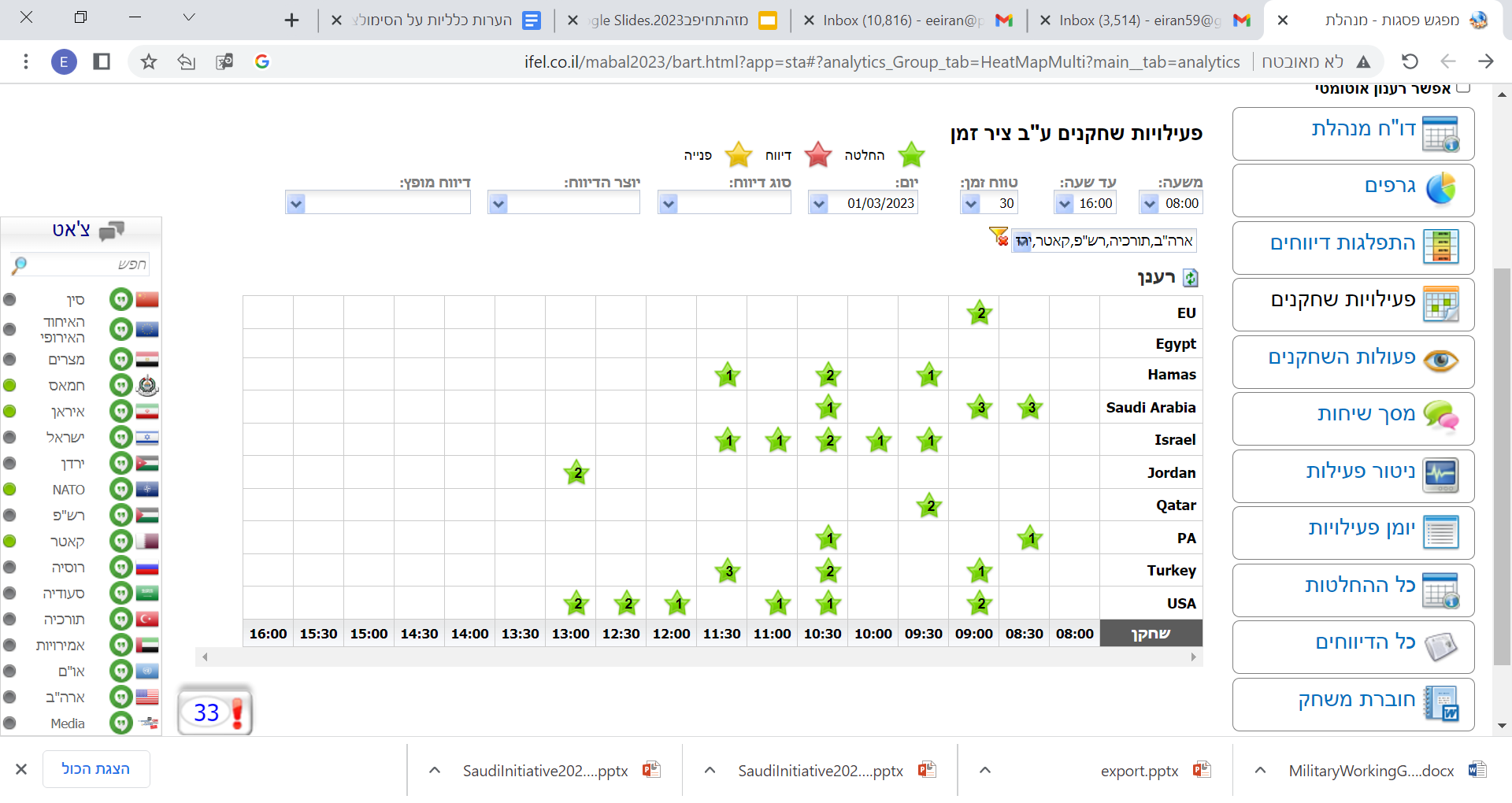 שני שלבי המשחק  - הערת סמואל 
A two phase game - Samuel’s observation
On the tension between realism and accuracy 
המתח המשחקי בין דיוק לבין דרגות חופש
Generally: tended to the realist. Actors were quick to accept their limitations. In some cases led to transformation. May reflect identity of players?

בהכללה: מתאם די דומה למציאות. שחקנים מיהרו להפנים את מגבלות מצבם. בחלק מן המקרים הביא לשינוי משמעותי בעמדות השחקנים. אולי משקף את זהות התלמידים?
Per Discussion with David S. 
Policies generally Realist, But Kuzyrev - War and Peace - was about identity ! (And so are the Abraham Accords)
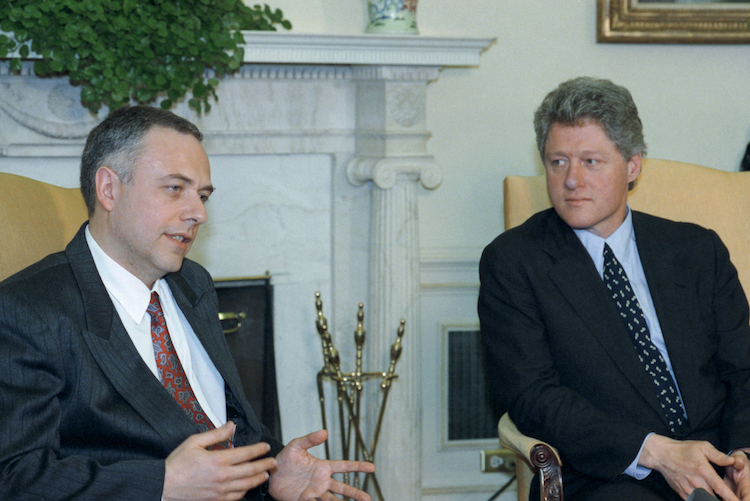 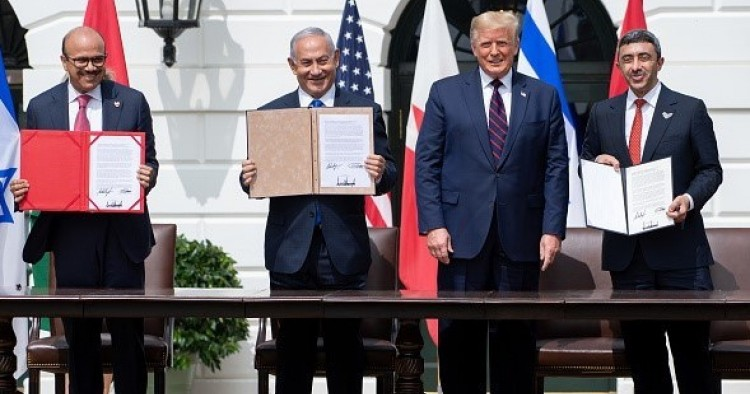 Some insights about the issue area 
מה למדנו לגבי הזירה?
The Old Dream: The Arabians will deliver Palestine
החלום הציוני הישן: מנהיגי חצי האי ערב, יפתרו את הבעיה הפלסטינית
Saudi Arabia’s (re) rise to power (Fahd plan 1981, API 2002)
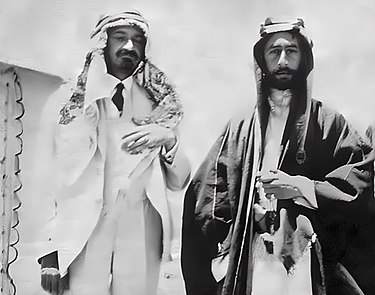